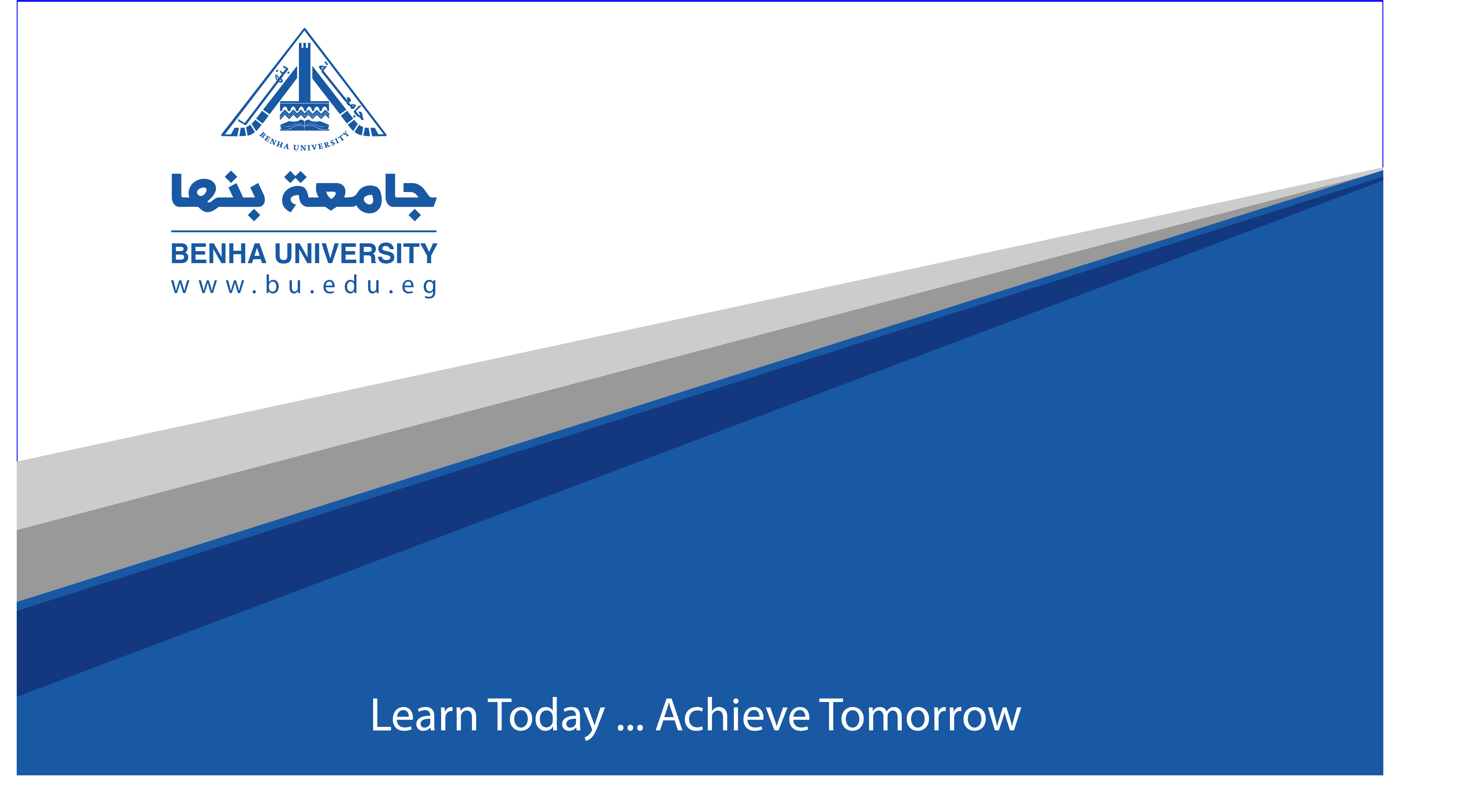 مادة نظم طباعةالفرقة الاولىقسم الاعلان والطباعة والنشر
د/ هاجر فهمى
تقنية الإلكتروفوتوجرافى ( الإلكتروستاتيك) ( تونر سائل )
Electrophotography ( liquid toner) 
أولا : الأجزاء الأساسية لوحدة الطبع :
1	وحدة الشحن( Charging station).
2	التعريض بالليزر( Laser exposure).
3	وحدة إظهار الحبر الثنائية Binary Ink Developer units (BIDs).
4	النقل الاول من إسطوانة تسجيل الصورة إلى البلانكت
                                                   blanket) to First transfer (PIP 
5	تسخين البلانكت Blanket heating.
6	النقل الثانى من البلانكت إلى الورق
                                    Second transfer (blanket to substrate)
7	وحدة تنظيف إسطوانة السطح الطباعى Photoconductor cleaning station
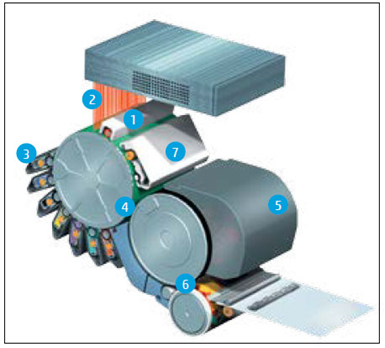 تقنية الإلكتروفوتوجرافى ( الإلكتروستاتيك)
ثانيا : خطوات وميكانيكية عملية الطبع  (The printing cycle) :
    أولا :- شحن سطح التصوير الضوئى الإلكتروفوتوجرافى           (PIP) 
(PIP exposure) ثانيا :- تعريض سطح التصوير الضوئى الإلكتروفوتوجرافى
    ثالثا : إظهار الصورة (Image development).
   رابعا : نقل الصورة الحبرية إلى إسطوانة الوسيط المطاطى.
   خامسا : تشكيل فيلم الحبر (تسخين البلانكت) .
   سادسا : النقل الأخير لفيلم الحبر النهائى .
   سابعا :- مرحلة التنظيف( Cleaning station).
أولا :- شحن سطح التصوير الضوئى الإلكتروفوتوجرافى (*) (PIP)
  ( Electrostatic charging of the electrophotographic Photo Imaging Plate)   
1- يتم شحن سطح موصل الصورة بشحنة كهربية إستاتيكية متساوية وذلك ببكرة الشحن التى تقوم بإنتاج جزيئات مشحونة(إلكترونات حرة – ذرات - جزيئات ) من خلال وهج تأثير التفريغ (تأين الهواء)ويحدث ذلك من خلال تطبيق الفولت العالى.
2- توجيه الجزيئات سالبة الشحنة بالفولت الكهربى نحو سطح التصوير الضوئى الإلكتروفوتوجرافى (PIP) بينما تنجذب الجزيئات موجبة الشحنة نحو آلية الشحن ويتم تعادلها.
3- من أجل الحفاظ على مسارية عملية الشحن يتم عمل معايرة أوتوماتيكية للفولت المستخدم لإستيعاب التغيرات في مستوى تفريغ الموصلات الضوئية.
ثانيا :- تعريض سطح التصوير الضوئى الإلكتروفوتوجرافى
1- بينما تستمر اسطوانة PIP في الدوران ، فإنها تمر عبر وحدة التصوير حيثما يوجد 32 شعاع ليزر( تعريض متوازى) لتعريض المنطقة الطباعية .
2- يتم معادلة الشحنة فى هذه المناطق وبمجرد دوران إسطوانة PIP التى تم تعريضها نحو الوحدة التالية يكون قد تم شحنها بالفعل بشحنة إلكتروستاتيكية غير مرئية تمثل الصورة الكامنة المطابقة للصورة الطباعية.

ثالثا : إظهار الصورة (Image development):-
1-	يتم إظهار ( تحبير) الطبعة بواسطة وحدة إظهار الحبر الثنائية Binary Ink Developer (BID) (واحد لكل لون )؛ تقوم هذه الوحدة بعمل فيلم رقيق من الحبر الكهربى فوق سطح الإسطوانة.
2-	أثناء دورة الطباعة تتماس إسطوانة (PIP ) مع وحدة إظهار الحبر الثنائية لينشا عن 
ذلك مجال كهربى بينهما فتتجاذب عجينة الحبر للمناطق الطباعية وتتنافر مع المناطق الغير طباعية لينتج فيلم حبر رقيق ومتساوى وبذلك تتحول الصورة الكهربية الكامنة إلى صورة حبرية ظاهرة حادة الحواف .
رابعا : نقل الصورة الحبرية إلى إسطوانة الوسيط المطاطى(*)
           ( Transfer of the inked image to the blanket cylinder)
يطلق عليها عملية النقل الأولى حيث تدور إسطوانة الطبع بعد ذلك متماسة مع إسطوانة الوسيط المطاطى المشحون كهربيا على إسطوانة النقل لتنتقل طبقة الحبر الكهربى إلى سطح البلانكت.
خامسا : تشكيل فيلم الحبر (تسخين البلانكت) 
Film formation (blanket heating)                                  
1-	يتم تسخين الطبعة الحبرية عن طريق لف الوسيط المطاطى الحرارى أمام مصدر تسخين خارجى وينتج عن ذلك حدوث إنصهار جزئى لجزيئات الحبر فى وتمتزج مع بعضها . 
2-	يتبخر الزيت الحامل فى نفس اللحظة ليتم تجميعه وإعادة إستخدامه كجزء من الحبر الموجود فى الخزانات .
3-	وبذلك تكون عملية الطبع قد تمت بطباعة فيلم حبر بلاستيكى (لزج – ساخن – شبه جاف).
سادسا : النقل الأخير لفيلم الحبر النهائى
                     ( Complete transfer of the final image film)
يطلق عليها عملية النقل الثانى حيث يتماس الحبر الساخن مع الخامة الطباعية وكنتيجة لسخونة الحبر بسبب درجة الحرارة التى إستخدمت لصهر جزيئات الحبر؛ فإن هذا يساعد على تصلب فيلم الحبر على الورق والإلتصاق به والإنفصال الكامل عن سطح 
البلانكت وبذلك يكون تم النقل الكامل للحبر بنسبة 100% من البلانكت إلى سطح الورق ؛ ليكون سطح الوسيط المطاطى عندئذ نظيف تماما وجاهز لإستقبال طبقة حبر جديدة .

سابعا :- مرحلة التنظيف( Cleaning station):-
بعد أن يتم نقل الطبعة من السطح الطباعى إلى سطح البلانكت فإن إسطوانة السطح الطباعى تدور للخلف لوحدة التنظيف التى تقوم بإزالة أى آثار متبقية للحبر .
وتبريد الإسطوانة من أى حرارة إنتقلت إليها أثناء التماس مع إسطوانة البلانكت وعندئذ فإن هذا الجزء من سطح إسطوانة الطبع يقوم بالدوران دورة كاملة يصبح بعدها جاهز لإعادة شحنه مرة أخرى للطبعة التالية.
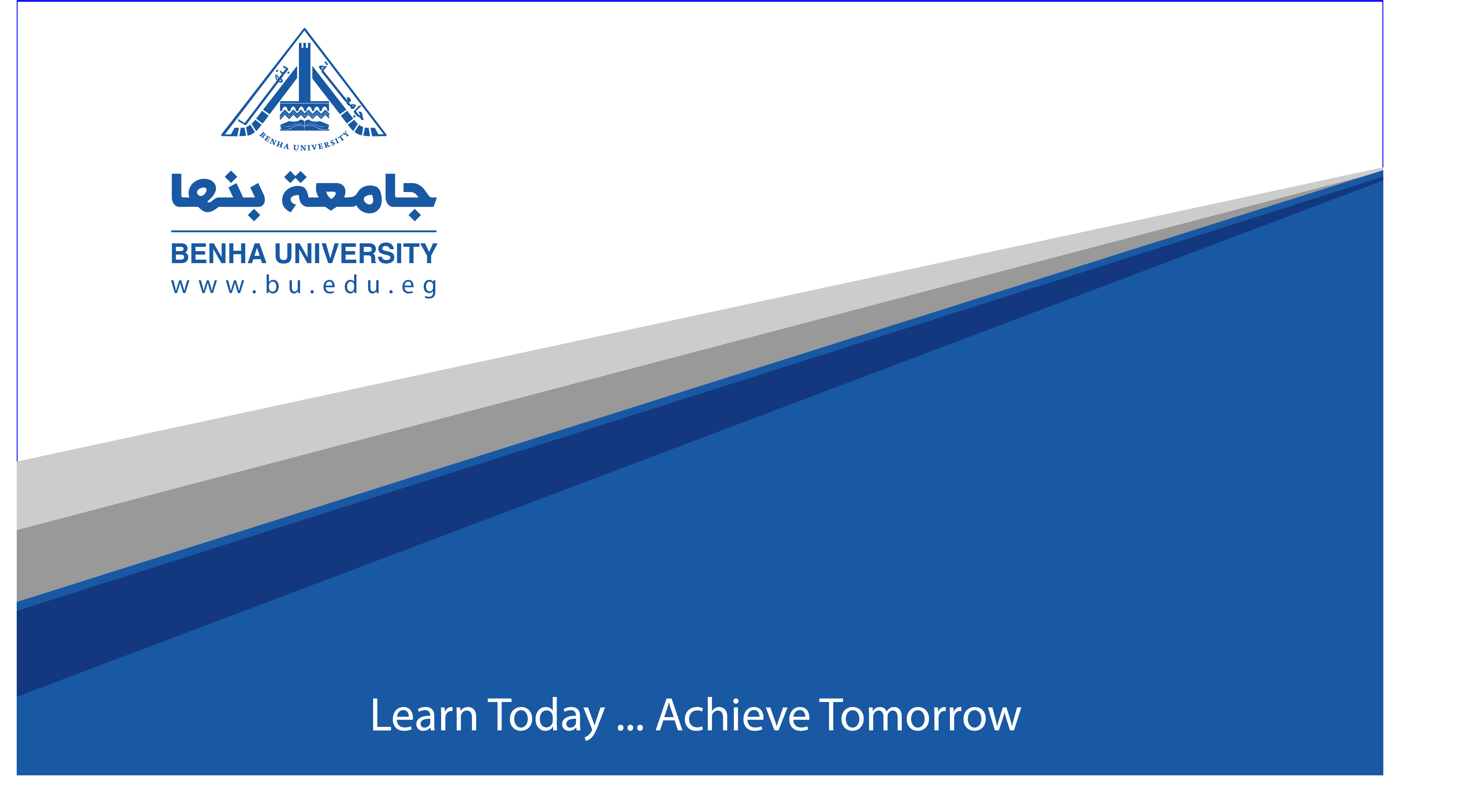 THANK YOU